¿Cuál de estos dinosaurios 
tiene un corazón?
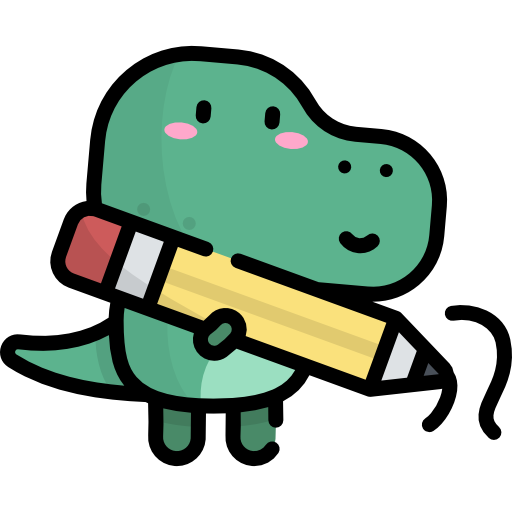 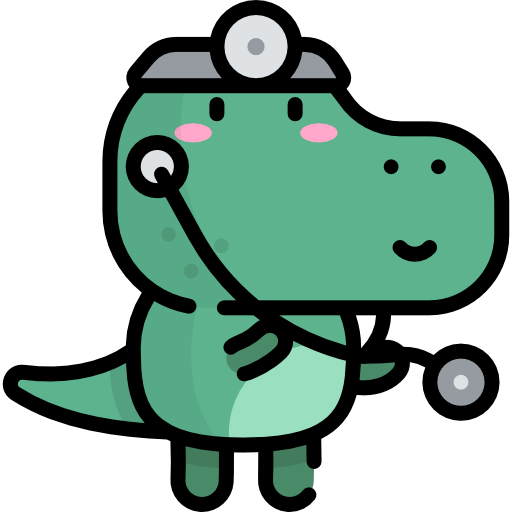 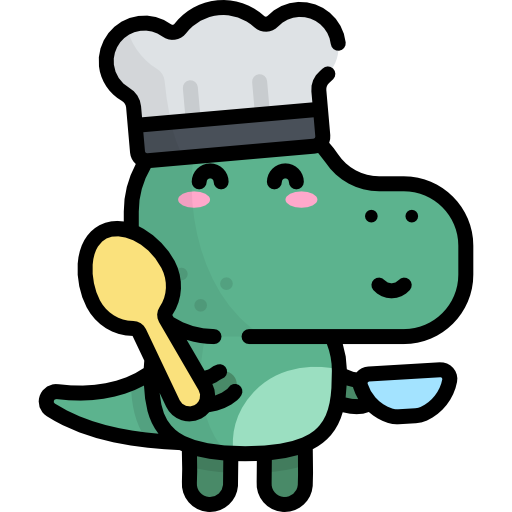 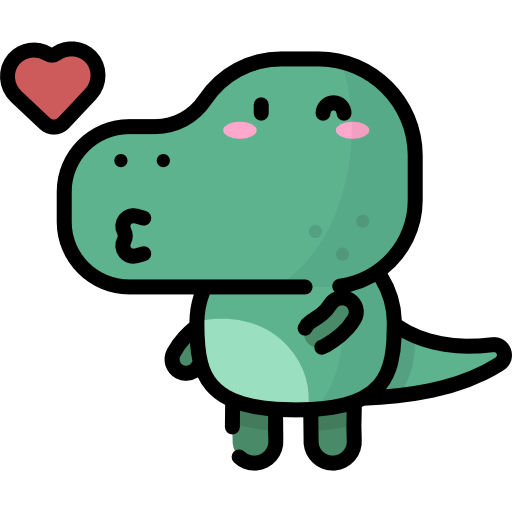 ¿Cuál de estos dinosaurios 
no está celebrando su cumpleaños?
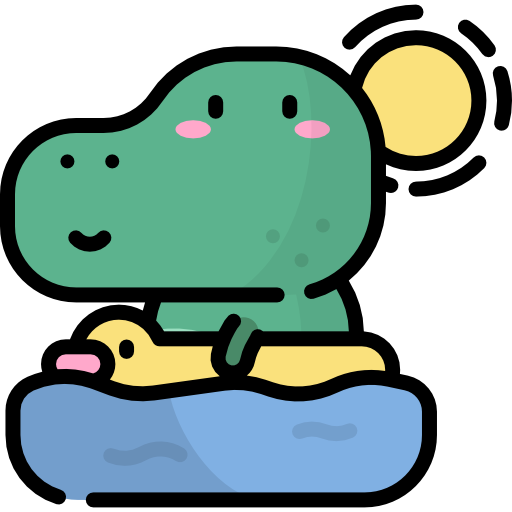 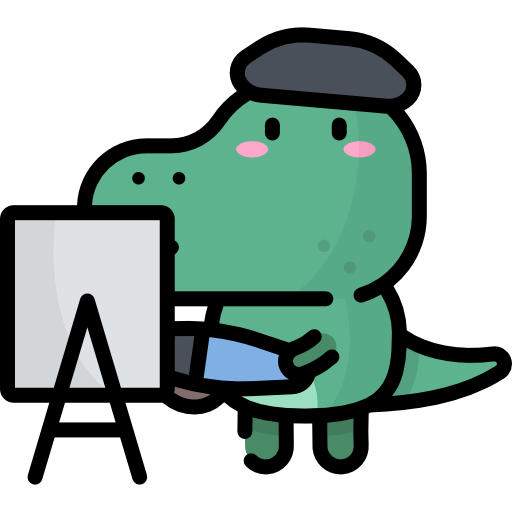 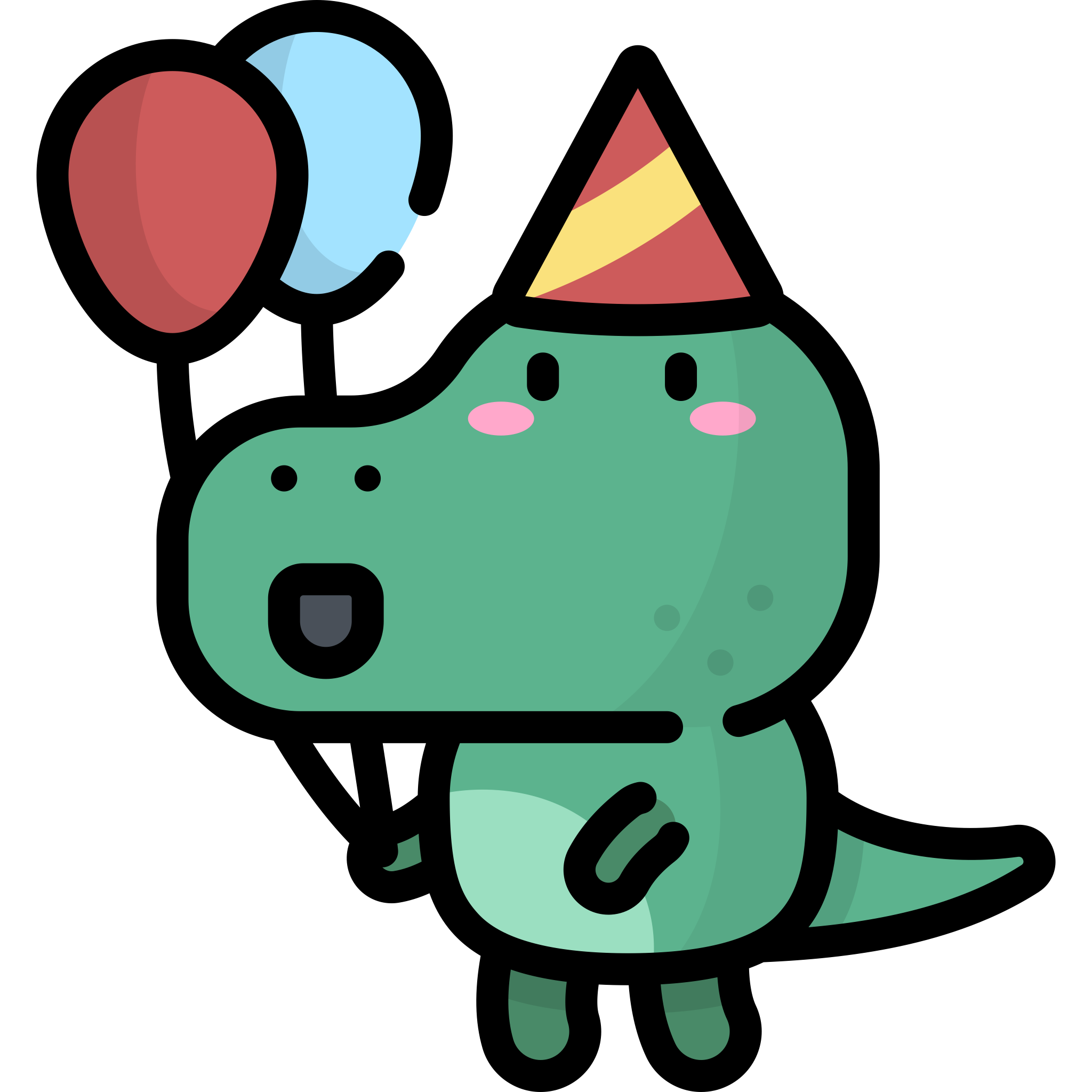 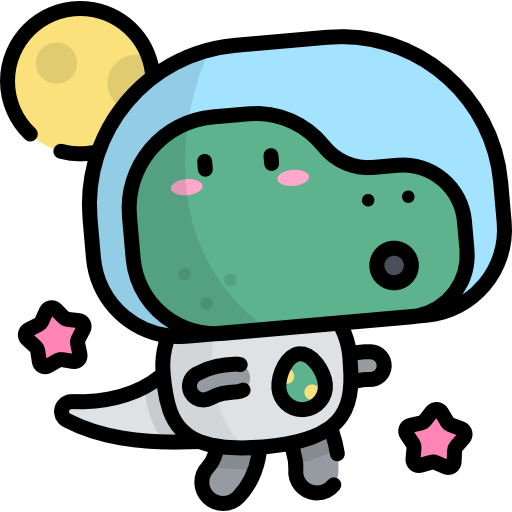